令和7年度　福島県障がい者相談支援従事者主任相談支援専門員養成研修
人材育成の意義と必要性
基幹相談支援センターふたば
遠藤　隼人
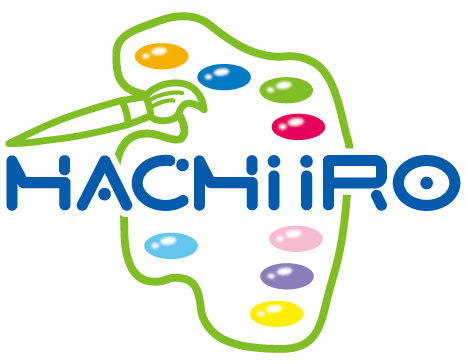 1
目　次
1　自らの人材育成に関する取り組みのふりかえり
2　相談支援専門員を育成することとは
3　主任相談支援専門員の人材育成における役割
4　福島県障がい者相談支援従事者人材育成ビジョン
○福島県障がい者相談支援従事者人材育成ビジョン
○相談支援専門員に求められるレベルと想定される研修

＊上記を準備して、本研修を受講してください。
2
1　自らの人材育成に関する取り組みのふりかえり
3
ご自身の人材育成に関する取り組み
福島県障がい者相談支援従事者主任相談支援専門員養成研修チェックリスト
1　研修への参画状況について
3　相談支援に関する指導的役割ついて
4
なぜ人材育成が必要なのか
福祉サービス：『生活の支援を必要とする人々に対する専門的サービス』
共に生きる豊かな社会を目指して
ニーズに対応した福祉力の量と質の高まり
【組織の発展】
○利用者への支援が向上する
○組織としての力量が高まる
○現場が活性化し安定する
○職場として常に前進する
【メンバーの成長】
○専門性が高まる
○組織人として成長する
○職場に定着し意欲がわく
○仕事の改善に力を発揮できる
人材育成の責任単位は“職場（地域）”である
『改訂　福祉の「職場研修」マニュアル　～福祉人材育成のための実践手引き～〈全国社会福祉協議会〉』（一部修正）　より
5
支援困難事例とは
参考文献：『支援困難事例―3つの発生要因と4つの分析枠組み―』岩間伸之氏
6
支援困難事例とは
参考文献：『支援困難事例―3つの発生要因と4つの分析枠組み―』岩間伸之氏
7
支援困難事例とは
参考文献：『支援困難事例―3つの発生要因と4つの分析枠組み―』岩間伸之氏
8
支援困難事例とは
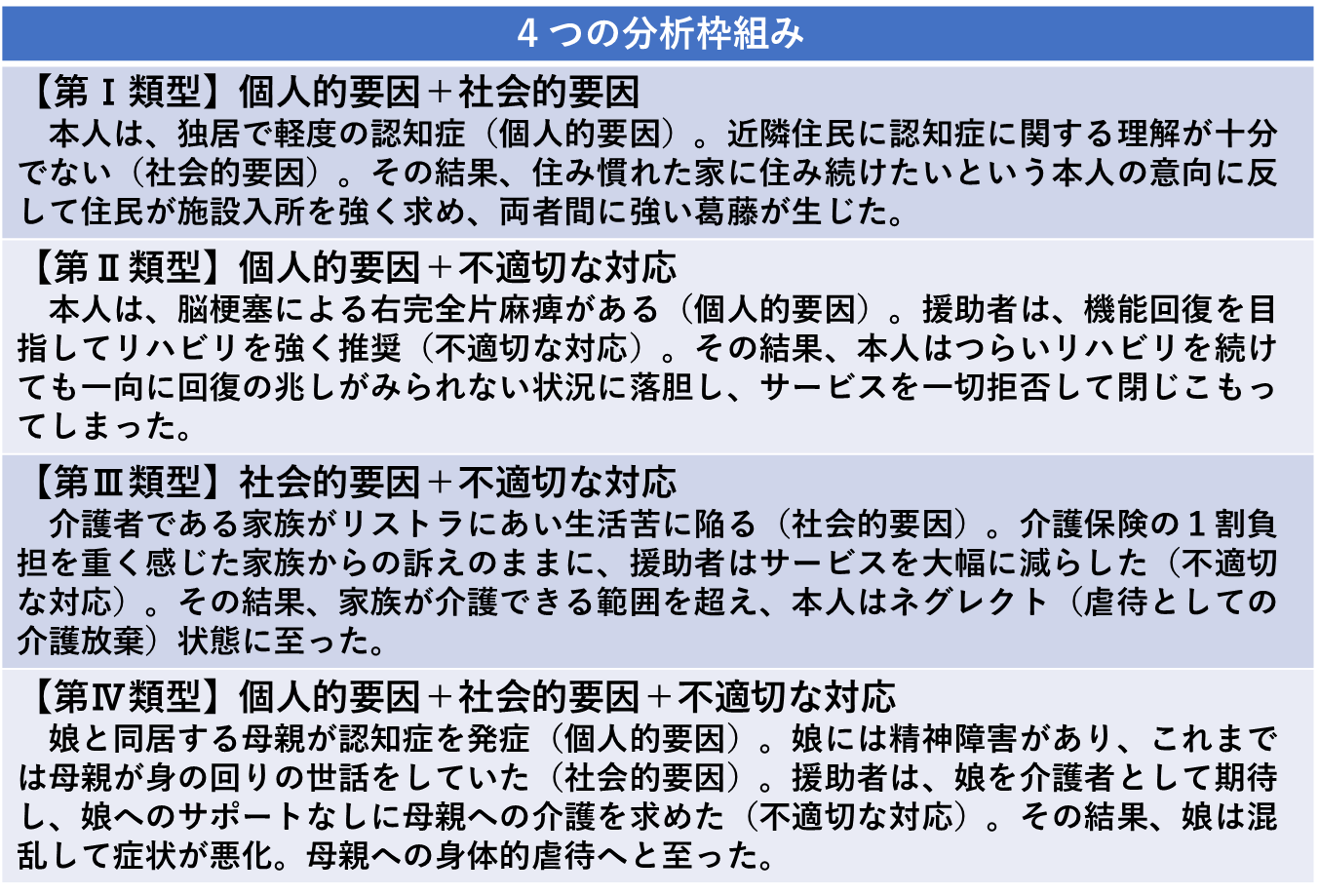 社会的要因
個人的要因
Ⅰ
不適切な対応
Ⅳ
Ⅲ
Ⅱ
参考文献：『支援困難事例―3つの発生要因と4つの分析枠組み―』岩間伸之氏
9
支援困難事例とは
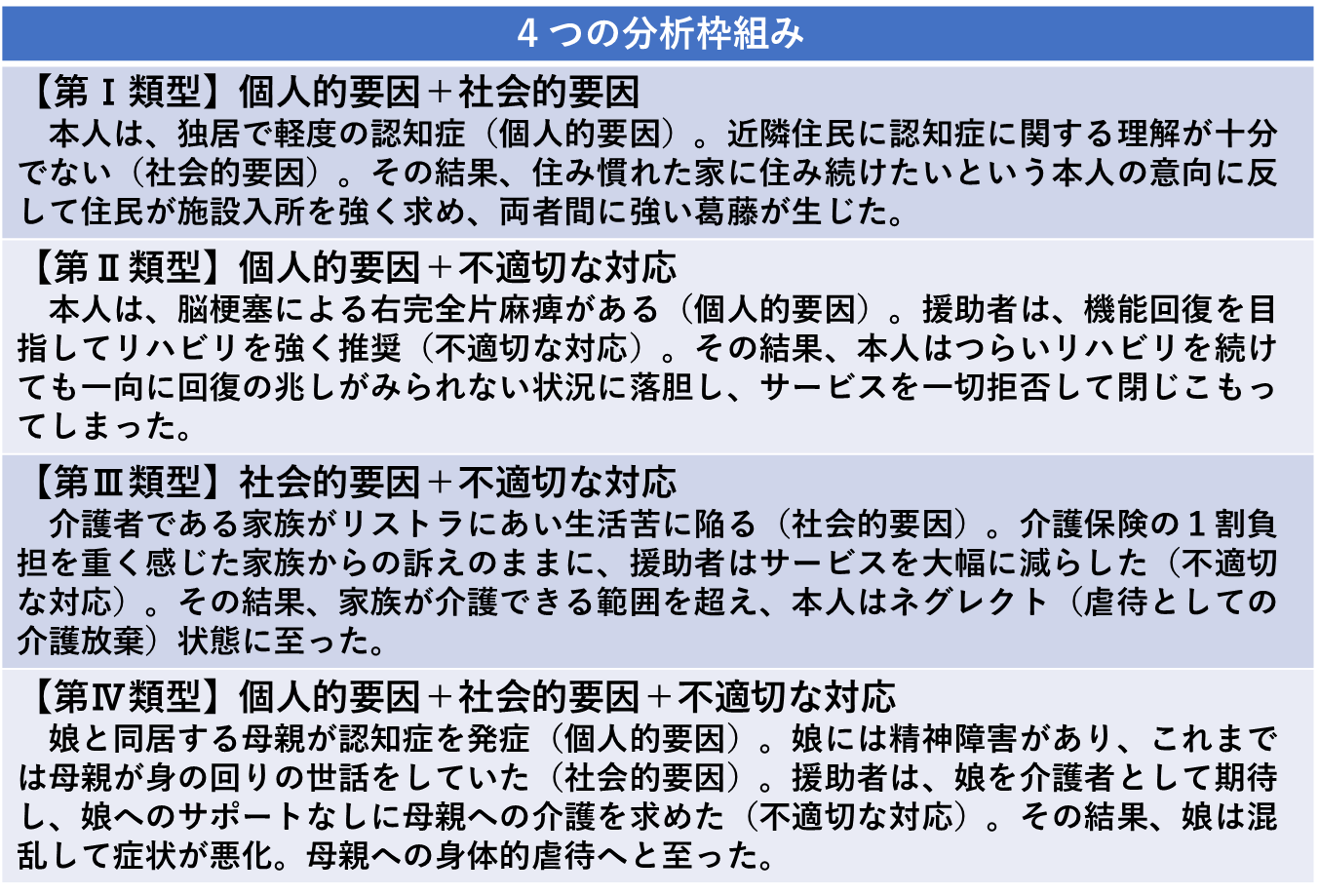 社会的要因
個人的要因
Ⅰ
不適切な対応
Ⅳ
Ⅲ
Ⅱ
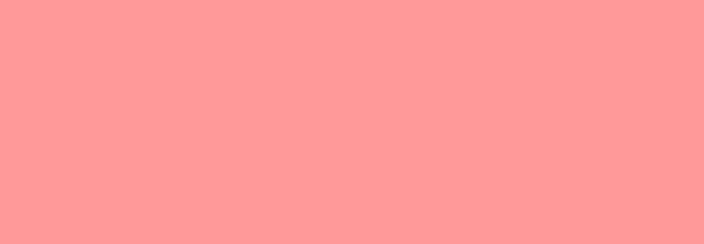 参考文献：『支援困難事例―3つの発生要因と4つの分析枠組み―』岩間伸之氏
10
主任相談支援専門員創設の経緯
2016（平成28）年「相談支援の質の向上に向けた検討会」
2019（令和元）年「相談支援の質の向上に向けた検討会」
障害者の地域生活にとって重要な影響のある「相談支援事業の質の向上」を目指し“主任相談支援専門員”創設
『障害者相談支援従事者研修テキスト　主任研修編　〈日本相談支援専門員協会〉』　より
11
2　相談支援専門員を育成することとは
12
相談支援従事者に求められるもの
福島県障がい者相談支援従事者人材育成ビジョン
相談支援従事者＝相談に預かる者の総称
相談支援専門員・サービス管理責任者・児童発達支援管理責任者
相談支援従事者に求められるもの
　・利用者支援　・計画立案　・多機関連携　・地域づくり　・人材育成
相談支援専門員に求められるもの
サービス管理責任者に求められるもの
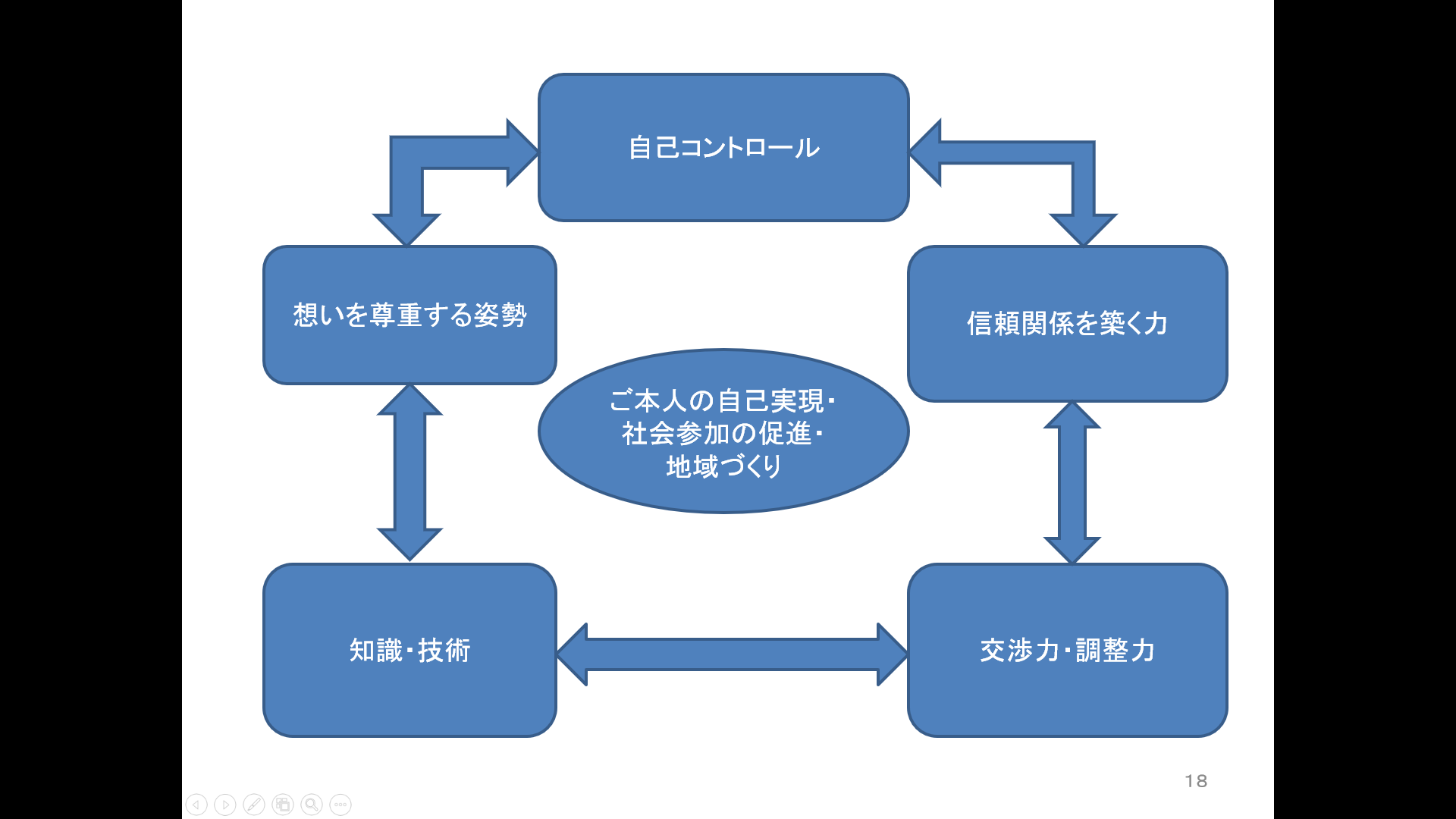 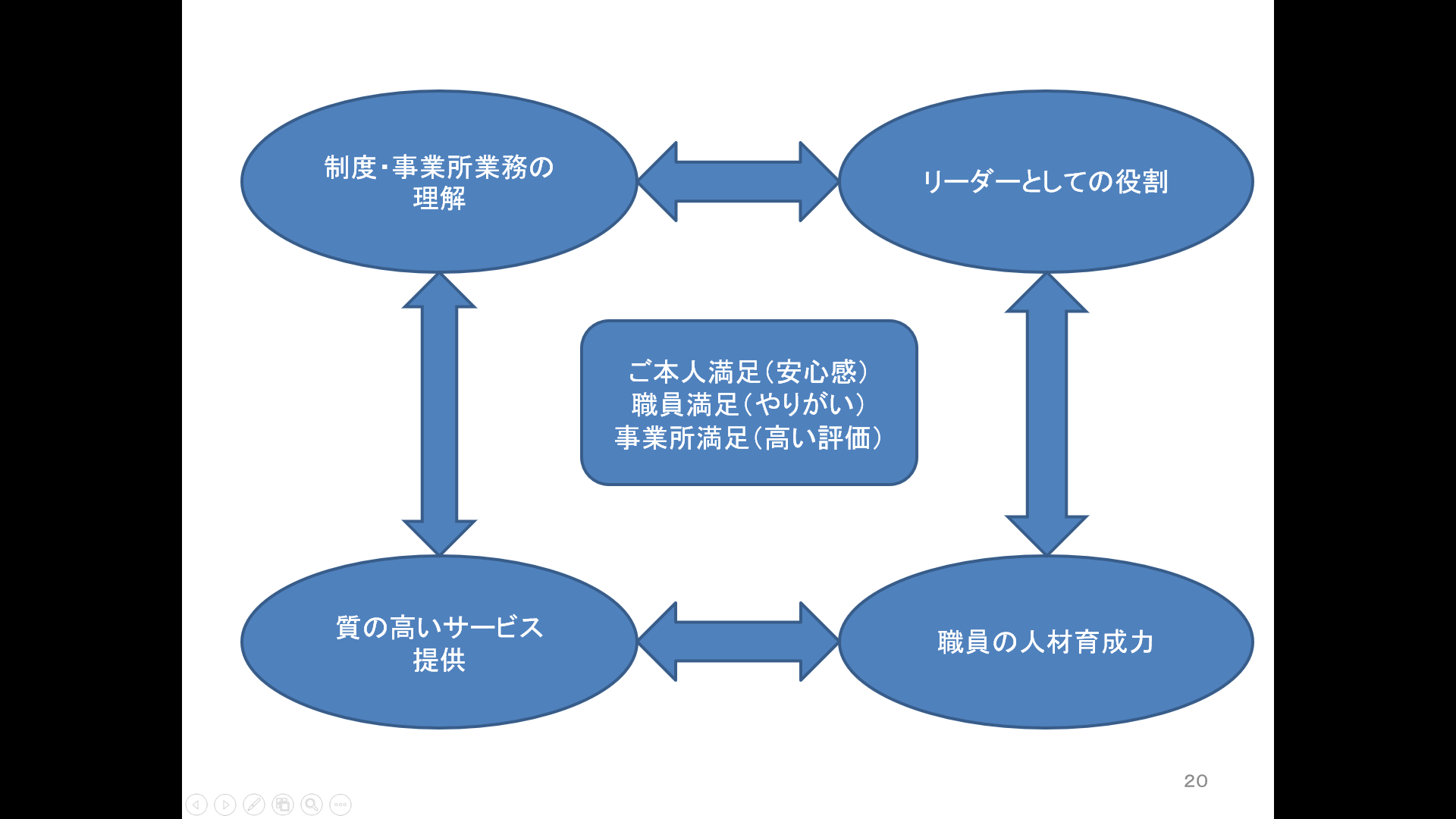 13
相談支援従事者に求められるもの
福島県障がい者相談支援従事者人材育成ビジョン
相談支援従事者＝相談に預かる者の総称
相談支援専門員・サービス管理責任者・児童発達支援管理責任者
相談支援従事者に求められるもの
　・利用者支援　・計画立案　・多機関連携　・地域づくり　・人材育成
相談支援専門員に求められるもの
サービス管理責任者に求められるもの
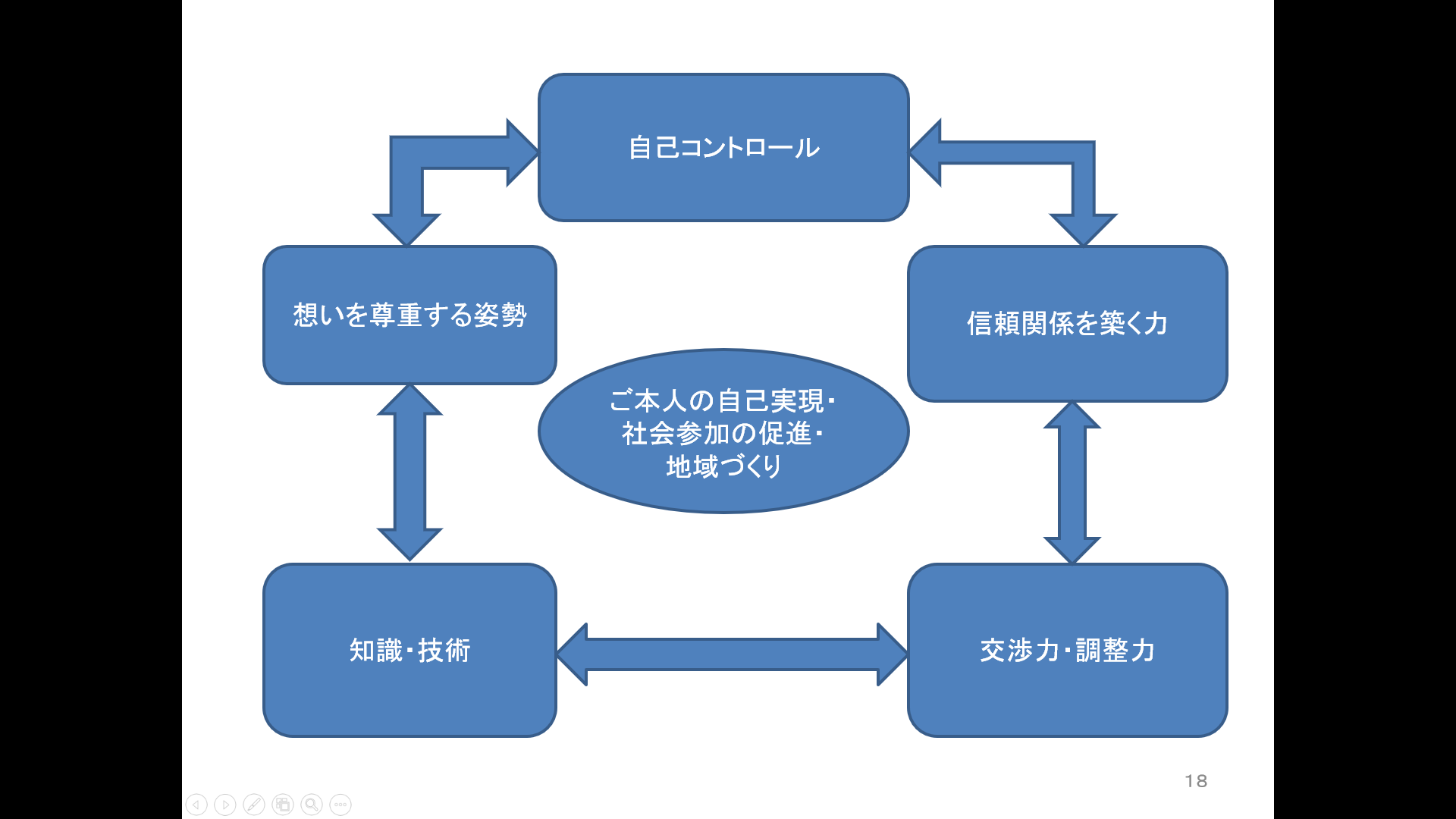 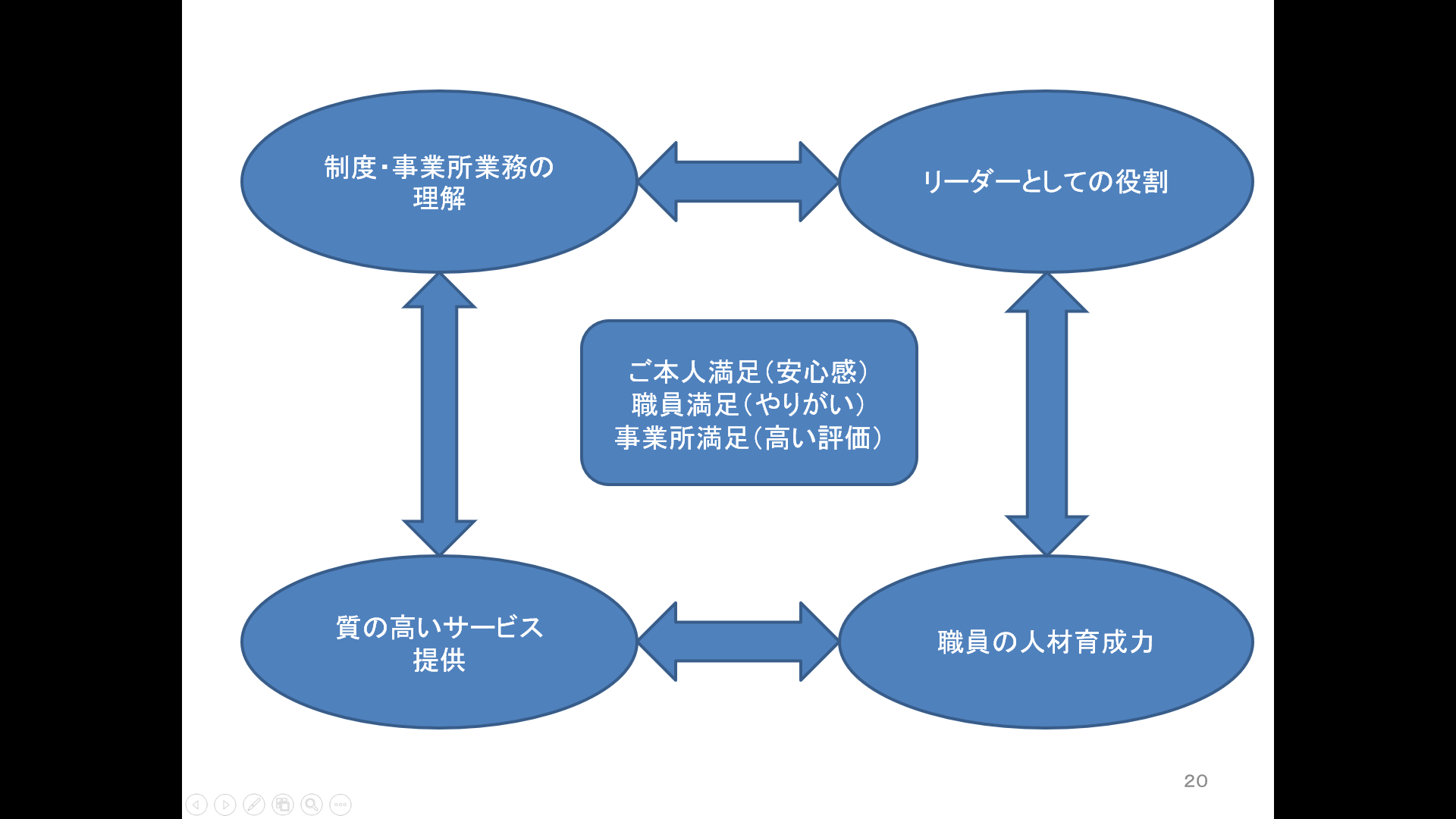 14
相談支援従事者に求められるもの
福島県障がい者相談支援従事者人材育成ビジョン
相談支援従事者＝相談に預かる者の総称
相談支援専門員・サービス管理責任者・児童発達支援管理責任者
相談支援従事者に求められるもの
　・利用者支援　・計画立案　・多機関連携　・地域づくり　・人材育成
相談支援専門員に求められるもの
サービス管理責任者に求められるもの
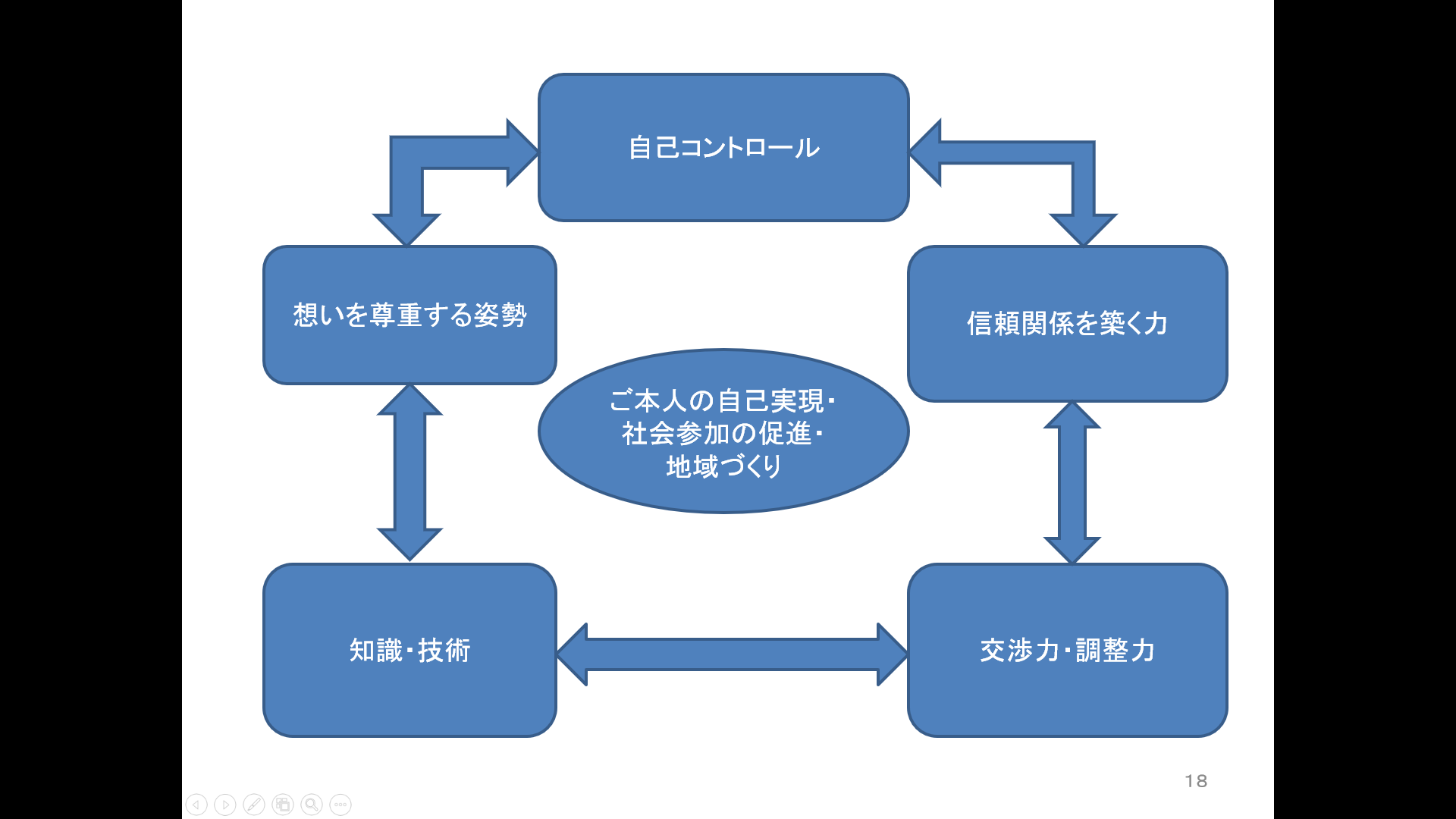 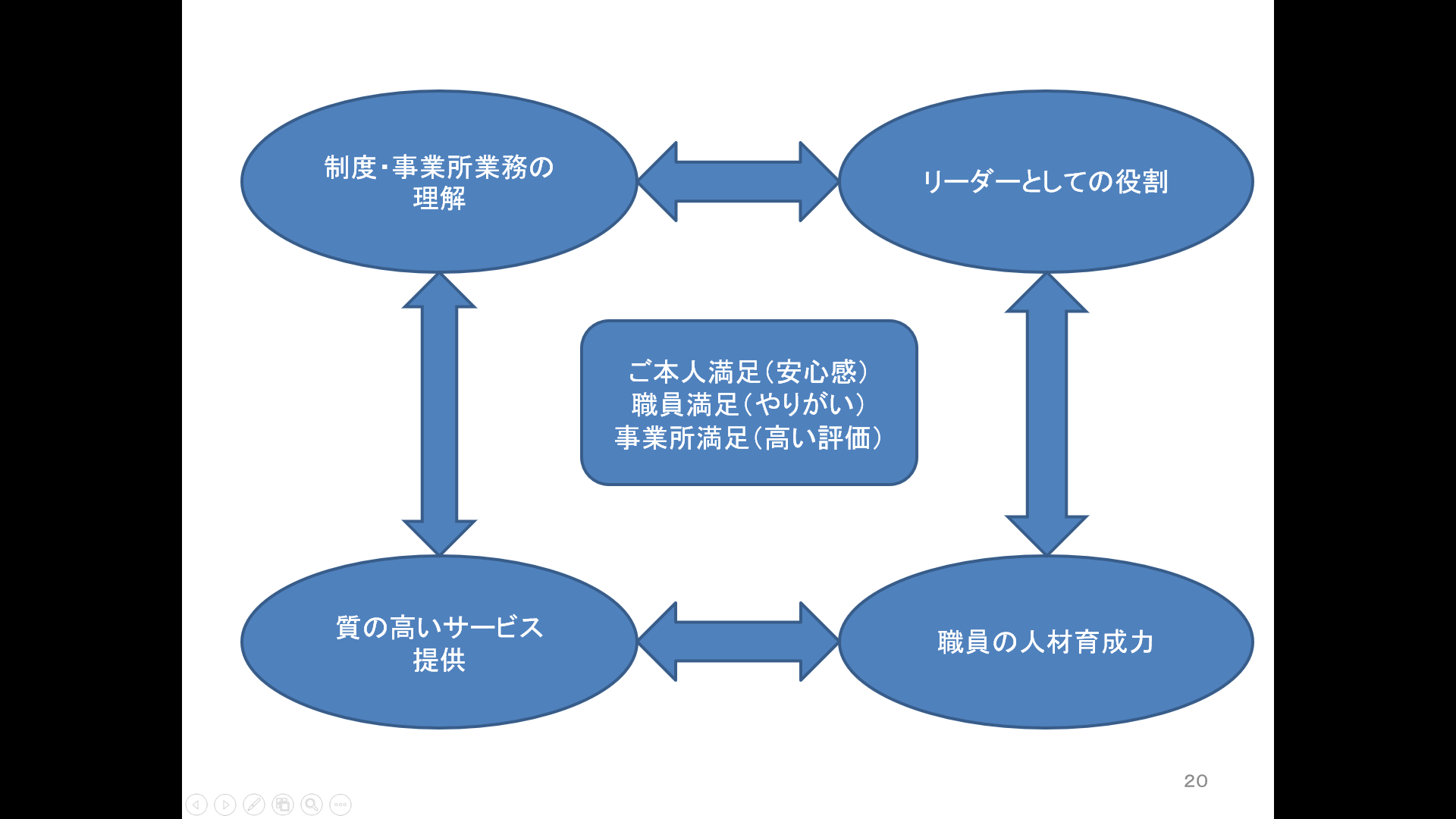 15
相談支援従事者に求められるもの
福島県障がい者相談支援従事者人材育成ビジョン
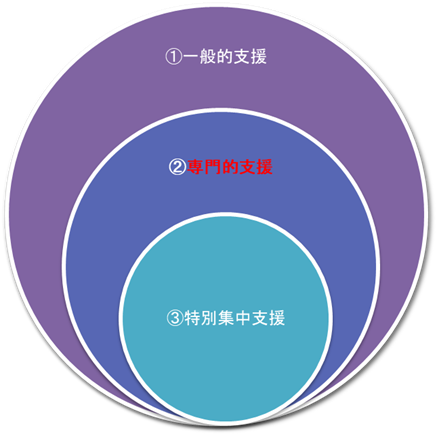 16
相談支援従事者に求められるもの
福島県障がい者相談支援従事者人材育成ビジョン
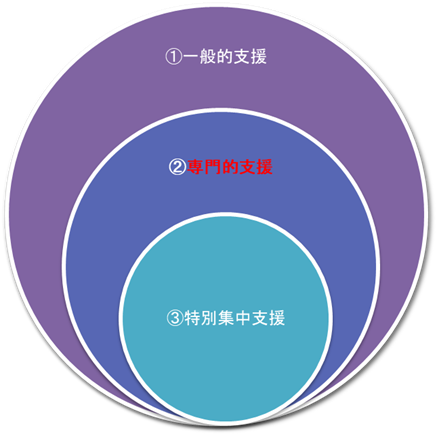 17
相談支援従事者に求められるもの
福島県障がい者相談支援従事者人材育成ビジョン
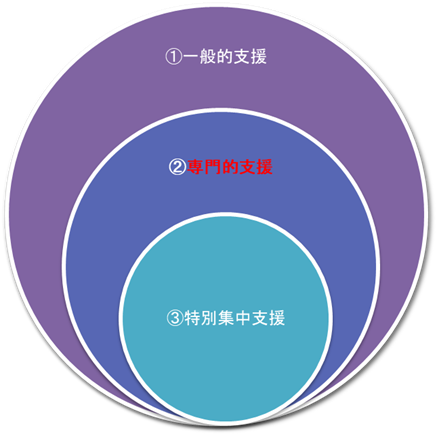 18
相談支援従事者に求められるもの
どういった姿勢で臨めばいいのか？
地域を基盤とした
ソーシャルワーク
個別の支援
障害のある人が
その人らしく
地域で暮らすことが
できること
地域づくり
なぜこうした仕事（活動）が必要なのか？
相談支援専門員は、障害児者の自立の促進と共生社会の実現に向けた支援を実施することが望まれている。そのためには、ソーシャルワークの担い手としてスキル・知識を高めつつ、インフォーマルサービスを含めた社会資源の改善及び開発、地域のつながりや支援者・住民等との関係構築、生きがいや希望を見出す等の支援を行うことが求められている。また将来的には、社会経済や雇用情勢なども含め、幅広い見識を有するソーシャルワーカーとしての活躍が期待される。
『「相談支援の質の向上に向けた検討会」における議論のとりまとめ』より
19
相談支援従事者に求められるもの
どういった姿勢で臨めばいいのか？
地域を基盤とした
ソーシャルワーク
個別の支援
障害のある人が
その人らしく
地域で暮らすことが
できること
地域づくり
なぜこうした仕事（活動）が必要なのか？
相談支援専門員は、障害児者の自立の促進と共生社会の実現に向けた支援を実施することが望まれている。そのためには、ソーシャルワークの担い手としてスキル・知識を高めつつ、インフォーマルサービスを含めた社会資源の改善及び開発、地域のつながりや支援者・住民等との関係構築、生きがいや希望を見出す等の支援を行うことが求められている。また将来的には、社会経済や雇用情勢なども含め、幅広い見識を有するソーシャルワーカーとしての活躍が期待される。
『「相談支援の質の向上に向けた検討会」における議論のとりまとめ』より
20
相談支援専門員の役割
相談支援専門員＝ソーシャルワーカー
ソーシャルワークは、社会変革と社会開発、社会的結束、および人々のエンパワメントと解放を促進する、実践に基づいた専門職であり学問である。
社会正義、人権、集団的責任、および多様性尊重の諸原理は、ソーシャルワークの中核をなす。
ソーシャルワークの理論、社会科学、人文学および地域・民族固有の知を基盤として、ソーシャルワークは、生活課題に取り組みウェルビーイングを高めるよう、人々やさまざまな構造に働きかける。
2014年版「ソーシャルワーク専門職のグローバル定義」
21
相談支援専門員の役割
相談支援専門員＝ソーシャルワーカー
ソーシャルワークは、社会変革と社会開発、社会的結束、および人々のエンパワメントと解放を促進する、実践に基づいた専門職であり学問である。
社会正義、人権、集団的責任、および多様性尊重の諸原理は、ソーシャルワークの中核をなす。
ソーシャルワークの理論、社会科学、人文学および地域・民族固有の知を基盤として、ソーシャルワークは、生活課題に取り組みウェルビーイングを高めるよう、人々やさまざまな構造に働きかける。
2014年版「ソーシャルワーク専門職のグローバル定義」
「ケースワーク」
「チームアプローチ」
「コミュニティワーク」
これらの理論を理解し、援助技術を駆使して、社会に働きかける役割である。
22
相談支援専門員の役割
相談支援専門員に求められるレベルと想定される研修
地域・まち
コミュニティ
市町村/中学校区/行政区
地区社協/町内会

＊住民主体の集まりなど
コミュニティワーク
自立支援協議会等
医療　介護　福祉　行政
ボランティア　町内会
サークル　民生委員

＊その時々に必要な連携先
関係機関
多職種連携
チームアプローチ
サービス担当者会議等
事業所
組織
支援者
ケースワーク
個別支援会議等
『障害者相談支援従事者研修テキスト　現任研修編　〈日本相談支援専門員協会監修　小澤温編集〉』　（一部修正）より
23
相談支援専門員の役割
相談支援専門員に求められるレベルと想定される研修
地域・まち
コミュニティ
市町村/中学校区/行政区
地区社協/町内会

＊住民主体の集まりなど
コミュニティワーク
自立支援協議会等
医療　介護　福祉　行政
ボランティア　町内会
サークル　民生委員

＊その時々に必要な連携先
関係機関
多職種連携
チームアプローチ
サービス担当者会議等
事業所
組織
支援者
ケースワーク
個別支援会議等
相談支援専門員が日常的な業務において連携の中心となる
『障害者相談支援従事者研修テキスト　現任研修編　〈日本相談支援専門員協会監修　小澤温編集〉』　（一部修正）より
24
相談支援専門員の役割
相談支援専門員に求められるレベルと想定される研修
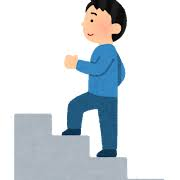 初期状態
目的達成
『障害者相談支援従事者研修テキスト　現任研修編　〈日本相談支援専門員協会監修　小澤温編集〉』　（一部修正）より
25
相談支援専門員の役割
相談支援専門員に求められるレベルと想定される研修
業務遂行・目標達成に必要な力
（コンピテンシー）
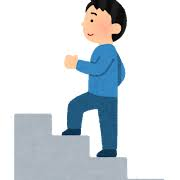 初期状態
目的達成
『障害者相談支援従事者研修テキスト　現任研修編　〈日本相談支援専門員協会監修　小澤温編集〉』　（一部修正）より
26
相談支援専門員に必要な力
役割行動
（実践する）
行動環境
仕事のしくみ
組織の雰囲気
まわりとの関係
価値観・態度
技術・技能
知識・情報
『改訂　福祉の「職場研修」マニュアル　～福祉人材育成のための実践手引き～〈全国社会福祉協議会〉』（一部修正）　より
27
相談支援専門員に必要な力
『相談支援専門員に望まれること』
障害児者の自立の促進と共生社会の実現に向けた支援を行うこと
『障害者相談支援従事者研修テキスト　主任研修編　〈日本相談支援専門員協会〉』　より
28
相談支援専門員に必要な力
『相談支援専門員に望まれること』
障害児者の自立の促進と共生社会の実現に向けた支援を行うこと
上記の理解に焦点をあてた人材育成
相談支援の専門性の基盤となる能力の向上を目指した人材育成の実施
『障害者相談支援従事者研修テキスト　主任研修編　〈日本相談支援専門員協会〉』　より
29
3　主任相談支援専門員の人材育成における役割
30
主任相談支援専門員になるということ
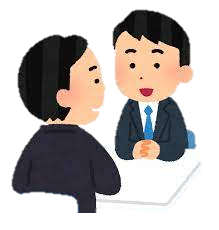 ・利用者支援　
・計画立案
・多機関連携
・地域づくり
相談支援専門員
31
主任相談支援専門員になるということ
・利用者支援　
・計画立案
・多機関連携
・地域づくり
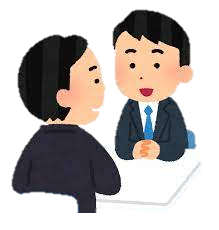 相談支援専門員
32
主任相談支援専門員になるということ
・利用者支援　
・計画立案
・多機関連携
・地域づくり
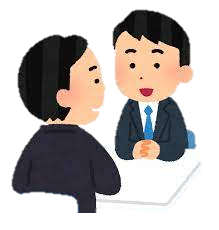 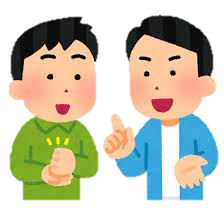 ・利用者支援　
・計画立案
・多機関連携
・地域づくり
相談支援専門員
主任相談支援専門員
33
主任相談支援専門員になるということ
・人材育成
・利用者支援　
・計画立案
・多機関連携
・地域づくり
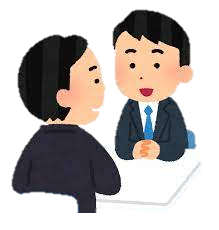 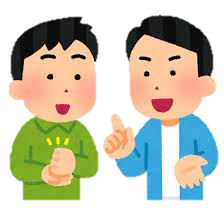 ・利用者支援　
・計画立案
・多機関連携
・地域づくり
相談支援専門員
主任相談支援専門員
34
主任相談支援専門員になるということ
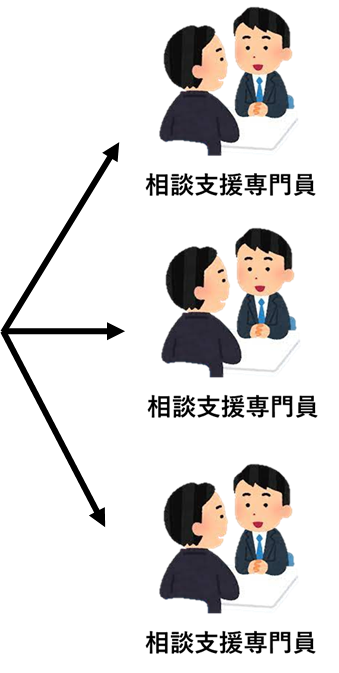 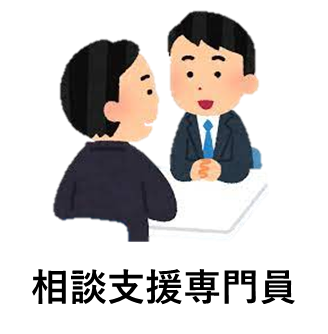 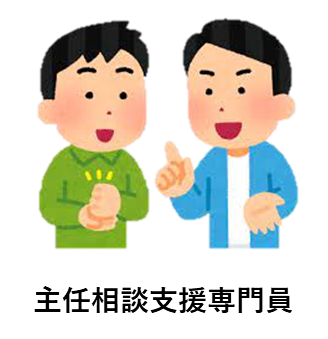 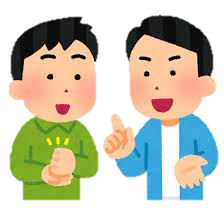 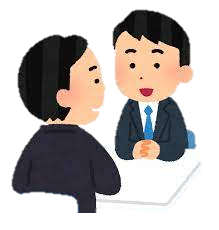 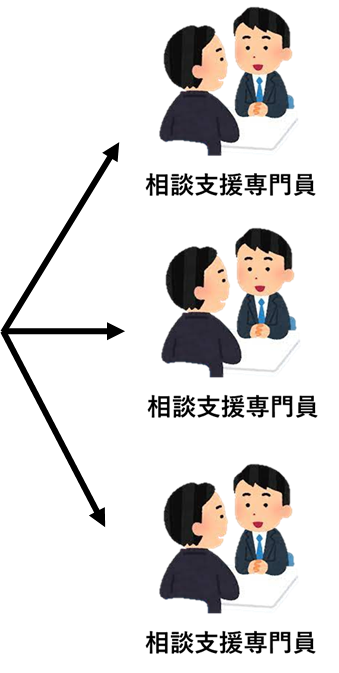 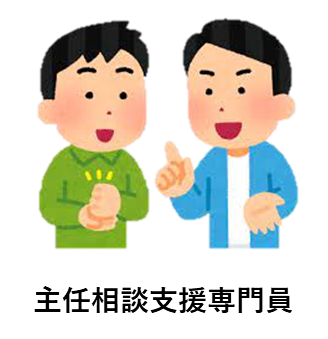 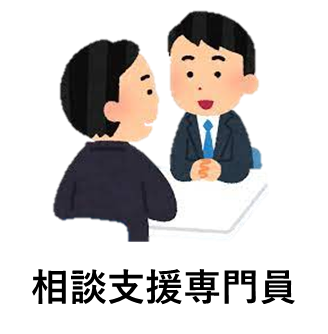 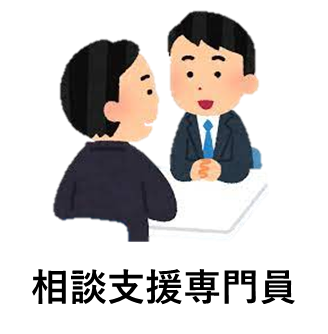 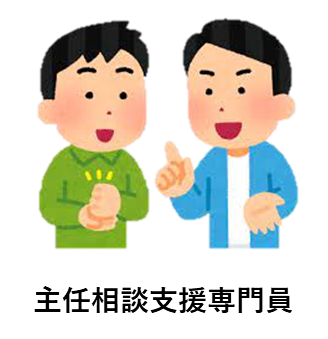 主任相談支援専門員
相談支援専門員
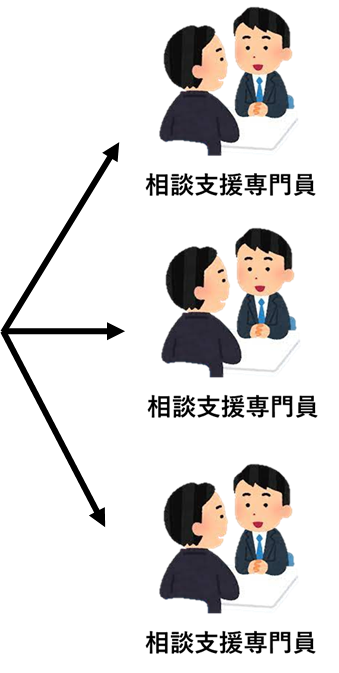 相談支援専門員のスキル⤴　⇒　地域の支援力⤴⤴⤴
35
主任相談支援専門員になるということ
【背景にあるもの】
○計画相談は自立支援給付の支給決定の根拠となる公共性の高い福祉サービスである。
○地域間／地域内でバラツキがある。
○脆弱な人員体制の事業所や法人も多い。
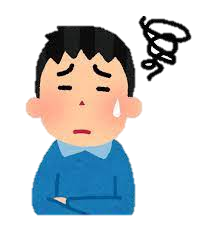 『令和元年度主任相談支援専門員養成研修』（一部修正）より
36
主任相談支援専門員になるということ
【背景にあるもの】
○計画相談は自立支援給付の支給決定の根拠となる公共性の高い福祉サービスである。
○地域間／地域内でバラツキがある。
○脆弱な人員体制の事業所や法人も多い。
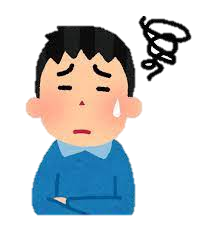 【対応策として】
　地域間／地域内のバラツキを小さくし、最低限の質の担保を図る。
　　　　→ 相談支援の役割と業務の共有
　　　　→ 事業所／法人を超えた地域での人材育成
『令和元年度主任相談支援専門員養成研修』（一部修正）より
37
主任相談支援専門員になるということ
【背景にあるもの】
○計画相談は自立支援給付の支給決定の根拠となる公共性の高い福祉サービスである。
○地域間／地域内でバラツキがある。
○脆弱な人員体制の事業所や法人も多い。
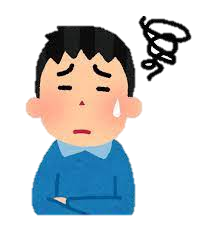 【対応策として】
　地域間／地域内のバラツキを小さくし、最低限の質の担保を図る。
　　　　→ 相談支援の役割と業務の共有
　　　　→ 事業所／法人を超えた地域での人材育成
① 実地教育（ＯＪＴ）の実施
② 研修の企画・運営への参画
『令和元年度主任相談支援専門員養成研修』（一部修正）より
38
主任相談支援専門員に求められるもの
『障害者相談支援従事者研修テキスト　主任研修編　〈日本相談支援専門員協会〉』　より
39
主任相談支援専門員に求められるもの
『障害者相談支援従事者研修テキスト　主任研修編　〈日本相談支援専門員協会〉』　より
40
人材育成に必要な技法
『ティーチング技法』
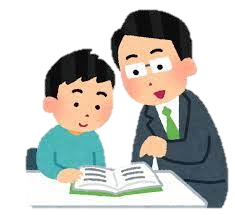 『改訂　福祉職員キャリアパス対応生涯研修課程テキスト』（一部加筆）　より
41
人材育成に必要な技法
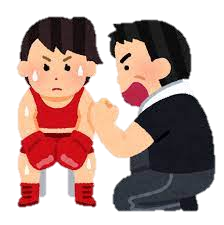 『コーチング技法』
『改訂　福祉職員キャリアパス対応生涯研修課程テキスト』（一部加筆）　より
42
人材育成に必要な技法
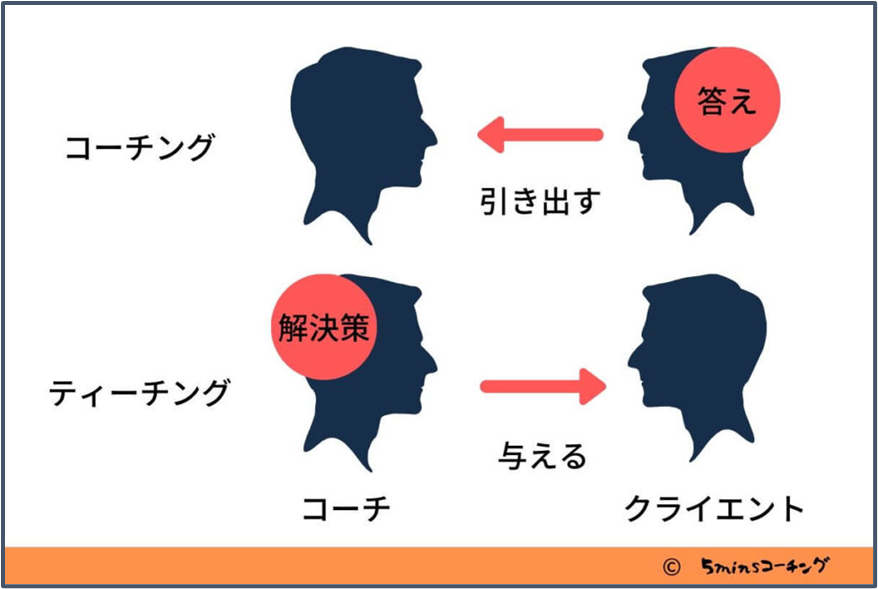 コーチングは答えを引き出し、自発的行動を促す。
ティーチングは解決策を与え、行動を前進させる。
43
研修の形態
『改訂　福祉の「職場研修」マニュアル　～福祉人材育成のための実践手引き～〈全国社会福祉協議会〉』　より
44
研修の形態
『改訂　福祉の「職場研修」マニュアル　～福祉人材育成のための実践手引き～〈全国社会福祉協議会〉』　より
45
研修の形態
「業務上のあらゆる場面がOJTの機会」
～４つの着眼点～

①仕事が人を育てる
②風土が人を育てる
③上司・先輩の後姿に“まねぶ”
④日常のフィードバックが大切
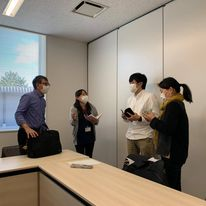 『改訂　福祉の「職場研修」マニュアル　～福祉人材育成のための実践手引き～〈全国社会福祉協議会〉』　（一部修正）より
46
研修の形態
『改訂　福祉の「職場研修」マニュアル　～福祉人材育成のための実践手引き～〈全国社会福祉協議会〉』　より
47
研修の形態
「OFF－JTの推進」
～研修技法を効果的に活用する～

①研修のねらいや目的に合った内容
②受講者の知識や能力のレベルに合った内容
③研修の流れに沿った内容
④研修の時間を考慮した内容
⑤受講生の人数を考慮した内容
上記を踏まえ、研修のあり方を考える。
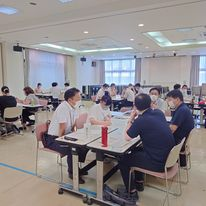 『改訂　福祉の「職場研修」マニュアル　～福祉人材育成のための実践手引き～〈全国社会福祉協議会〉』　（一部修正）より
48
研修の形態
『改訂　福祉の「職場研修」マニュアル　～福祉人材育成のための実践手引き～〈全国社会福祉協議会〉』　より
49
研修の形態
「SDSの基本的方法」
～自己啓発・相互啓発を促進～

職員の職場内外での自己啓発に対する
①経済的支援（費用補助等）
②時間的支援（職務免除・調整や休暇の付与等）
③物的支援（施設や設備の貸し出し・提供等）
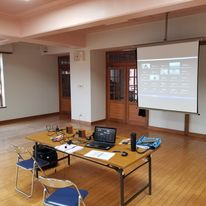 『改訂　福祉の「職場研修」マニュアル　～福祉人材育成のための実践手引き～〈全国社会福祉協議会〉』　（一部修正）より
50
継続的な学びの中での相談支援従事者研修
OJT
（地域全体で）
① 実地教育（ＯＪＴ）の実施
② 研修の企画・運営への参画
テーマ別研修
都道府県等実施研修の体系化
階層別研修
知っておきたい知識
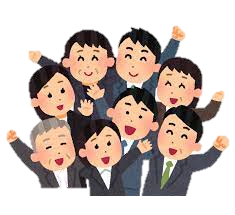 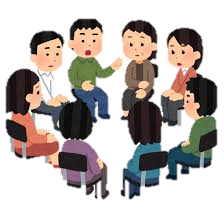 身につけておきたい技能
積んでおきたい経験
常に基盤におくべき価値
継続的な学びとその場
『障害者相談支援従事者研修テキスト　主任研修編　〈日本相談支援専門員協会〉』（一部修正）　より
51
継続的な学びの中での相談支援従事者研修
OJT
（地域全体で）
スーパービジョン
助言・事例検討など
テーマ別研修
専門コース別研修
（精神障害・障害児相談意思決定支援など）
医療的ケア児支援者養成研修
都道府県等実施研修の体系化
階層別研修
主任
研修
養成
研修
現任
研修
基礎
研修
現任
研修
５年間のうちに１回
少なくとも５年
知っておきたい知識
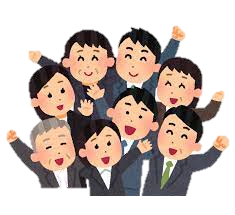 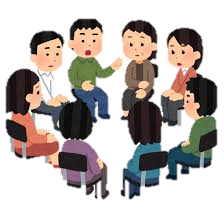 身につけておきたい技能
積んでおきたい経験
常に基盤におくべき価値
継続的な学びとその場
『障害者相談支援従事者研修テキスト　主任研修編　〈日本相談支援専門員協会〉』（一部修正）　より
52
継続的な学びの中での相談支援従事者研修
OJT
（地域全体で）
スーパービジョン
助言・事例検討など
テーマ別研修
専門コース別研修
（精神障害・障害児相談意思決定支援など）
医療的ケア児支援者養成研修
都道府県等実施研修の体系化
階層別研修
主任
研修
養成
研修
現任
研修
基礎
研修
現任
研修
５年間のうちに１回
少なくとも５年
知っておきたい知識
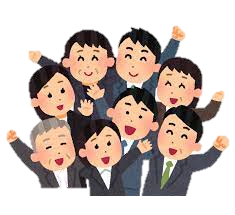 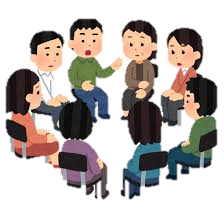 身につけておきたい技能
積んでおきたい経験
常に基盤におくべき価値
継続的な学びとその場
『障害者相談支援従事者研修テキスト　主任研修編　〈日本相談支援専門員協会〉』（一部修正）　より
53
継続的な学びの中での相談支援従事者研修
OJT
（地域全体で）
スーパービジョン
助言・事例検討など
テーマ別研修
専門コース別研修
（精神障害・障害児相談意思決定支援など）
医療的ケア児支援者養成研修
都道府県等実施研修の体系化
階層別研修
主任
研修
養成
研修
現任
研修
基礎
研修
現任
研修
５年間のうちに１回
少なくとも５年
知っておきたい知識
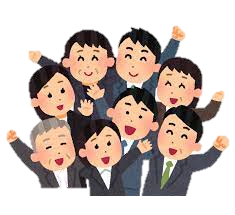 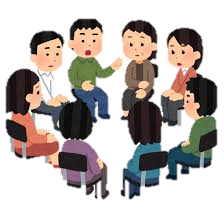 身につけておきたい技能
積んでおきたい経験
常に基盤におくべき価値
継続的な学びとその場
『障害者相談支援従事者研修テキスト　主任研修編　〈日本相談支援専門員協会〉』（一部修正）　より
54
地域の中での実地教育（OJT）の実施
『令和元年度主任相談支援専門員養成研修』（一部修正）より
55
地域の中での実地教育（OJT）の実施
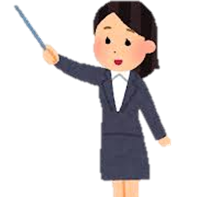 『令和元年度主任相談支援専門員養成研修』（一部修正）より
56
地域の中での実地教育（OJT）の実施
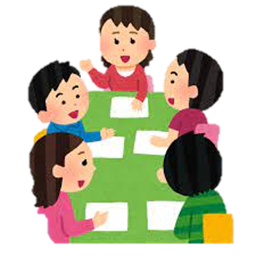 『令和元年度主任相談支援専門員養成研修』（一部修正）より
57
研修の企画・運営への参画
OJT
（地域全体で）
スーパービジョン
助言・事例検討など
テーマ別研修
専門コース別研修
（精神障害・障害児相談意思決定支援など）
医療的ケア児支援者養成研修
都道府県等実施研修の体系化
階層別研修
主任
研修
養成
研修
現任
研修
基礎
研修
現任
研修
５年間のうちに１回
少なくとも５年
知っておきたい知識
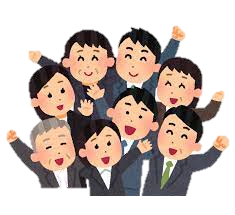 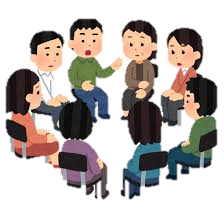 身につけておきたい技能
積んでおきたい経験
常に基盤におくべき価値
継続的な学びとその場
『障害者相談支援従事者研修テキスト　主任研修編　〈日本相談支援専門員協会〉』（一部修正）　より
58
研修の企画・運営への参画
『令和元年度主任相談支援専門員養成研修』（一部修正）より
59
研修の企画・運営への参画
『令和元年度主任相談支援専門員養成研修』（一部修正）より
60
研修の企画・運営への参画
『令和元年度主任相談支援専門員養成研修』（一部修正）より
61
継続的な学びの中での相談支援従事者研修
OJT
（地域全体で）
スーパービジョン
助言・事例検討など
テーマ別研修
専門コース別研修
（精神障害・障害児相談意思決定支援など）
医療的ケア児支援者養成研修
都道府県等実施研修の体系化
階層別研修
主任
研修
養成
研修
現任
研修
基礎
研修
現任
研修
５年間のうちに１回
少なくとも５年
知っておきたい知識
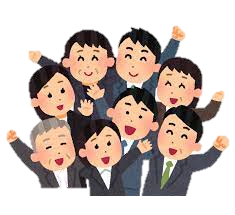 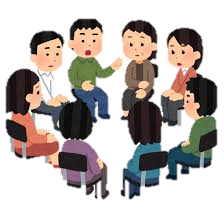 身につけておきたい技能
積んでおきたい経験
常に基盤におくべき価値
継続的な学びとその場
『障害者相談支援従事者研修テキスト　主任研修編　〈日本相談支援専門員協会〉』（一部修正）　より
62
継続的な学びの中での相談支援従事者研修
OJT
（地域全体で）
スーパービジョン
助言・事例検討など
テーマ別研修
専門コース別研修
（精神障害・障害児相談意思決定支援など）
医療的ケア児支援者養成研修
相談支援専門員の入口
都道府県等実施研修の体系化
階層別研修
主任
研修
養成
研修
現任
研修
基礎
研修
現任
研修
５年間のうちに１回
少なくとも５年
獲得目標
①地域を基盤としたソーシャルワークとしての障害者相談支援の価値と知識を理解する。
②基本相談支援の理論と実際を理解し、障害者ケアマネジメントのスキルを獲得する。
③計画相談支援の実施に関する実務を理解し、一連の業務ができる。
④地域づくりとその核となる（自立支援）協議会の役割と機能を理解する。
『令和元年度主任相談支援専門員養成研修』（一部修正）より
63
継続的な学びの中での相談支援従事者研修
OJT
（地域全体で）
スーパービジョン
応用
統合
助言・事例検討など
提示
テーマ別研修
専門コース別研修
（精神障害・障害児相談意思決定支援など）
医療的ケア児支援者養成研修
相談支援専門員の入口
活性化
都道府県等実施研修の体系化
例示
階層別研修
主任
研修
養成
研修
現任
研修
基礎
研修
現任
研修
５年間のうちに１回
少なくとも５年
獲得目標
①地域を基盤としたソーシャルワークとしての障害者相談支援の価値と知識を理解する。
②基本相談支援の理論と実際を理解し、障害者ケアマネジメントのスキルを獲得する。
③計画相談支援の実施に関する実務を理解し、一連の業務ができる。
④地域づくりとその核となる（自立支援）協議会の役割と機能を理解する。
『令和元年度主任相談支援専門員養成研修』（一部修正）より
64
継続的な学びの中での相談支援従事者研修
OJT
（地域全体で）
スーパービジョン
助言・事例検討など
テーマ別研修
専門コース別研修
（精神障害・障害児相談意思決定支援など）
医療的ケア児支援者養成研修
都道府県等実施研修の体系化
階層別研修
主任
研修
養成
研修
現任
研修
基礎
研修
現任
研修
５年間のうちに１回
少なくとも５年
知っておきたい知識
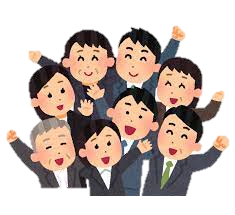 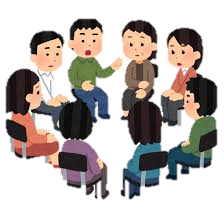 身につけておきたい技能
積んでおきたい経験
常に基盤におくべき価値
継続的な学びとその場
『障害者相談支援従事者研修テキスト　主任研修編　〈日本相談支援専門員協会〉』（一部修正）　より
65
継続的な学びの中での相談支援従事者研修
OJT
（地域全体で）
スーパービジョン
助言・事例検討など
相談支援専門員のスキルの充実
テーマ別研修
専門コース別研修
（精神障害・障害児相談意思決定支援など）
医療的ケア児支援者養成研修
都道府県等実施研修の体系化
階層別研修
主任
研修
現任
研修
養成
研修
基礎
研修
現任
研修
５年間のうちに１回
少なくとも５年
獲得目標
①相談支援の基本を理解し、それを基盤とした実践を行うことができる。
②チームアプローチ（多職種連携）の理論と方法を理解し、実践することができる。
③コミュニティワーク（地域とのつながりやインフォーマルの活用等）の理論と方法を理解し、実践することができる。
④スーパービジョンの理論と方法を理解するとともに、継続的に研鑽を継続した実践をすることができる。
『障害者相談支援従事者研修テキスト　主任研修編　〈日本相談支援専門員協会〉』（一部修正）　より
66
継続的な学びの中での相談支援従事者研修
OJT
（地域全体で）
スーパービジョン
助言・事例検討など
相談支援専門員のスキルの充実
テーマ別研修
専門コース別研修
（精神障害・障害児相談意思決定支援など）
医療的ケア児支援者養成研修
都道府県等実施研修の体系化
階層別研修
主任
研修
現任
研修
養成
研修
基礎
研修
現任
研修
５年間のうちに１回
少なくとも５年
獲得目標
①相談支援の基本を理解し、それを基盤とした実践を行うことができる。
②チームアプローチ（多職種連携）の理論と方法を理解し、実践することができる。
③コミュニティワーク（地域とのつながりやインフォーマルの活用等）の理論と方法を理解し、実践することができる。
④スーパービジョンの理論と方法を理解するとともに、継続的に研鑽を継続した実践をすることができる。
『障害者相談支援従事者研修テキスト　主任研修編　〈日本相談支援専門員協会〉』（一部修正）　より
67
4　福島県障がい者相談支援従事者人材育成ビジョン
○福島県障がい者相談支援従事者人材育成ビジョン
＊上記を使用します。
68
福島県の目指すべき人材
身近な地域（圏域）で実践的なスーパーバイズが行なえ、圏域のリーダー及び中核を担える人材。
『福島県障がい者相談支援従事者人材育成ビジョン』より
69
福島県の目指すべき人材
身近な地域（圏域）で実践的なスーパーバイズが行なえ、圏域のリーダー及び中核を担える人材。
『福島県障がい者相談支援従事者人材育成ビジョン』より
70
福島県が目指す人材育成について
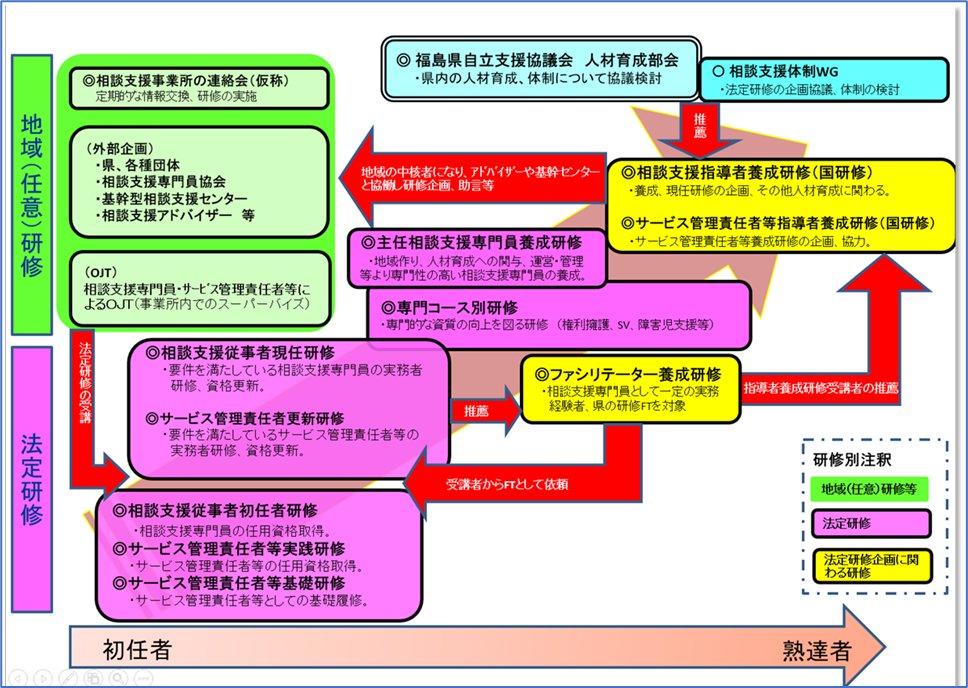 〈福島県障がい者相談支援従事者人材育成体系フロー図〉
71
福島県自立支援協議会人材育成部会
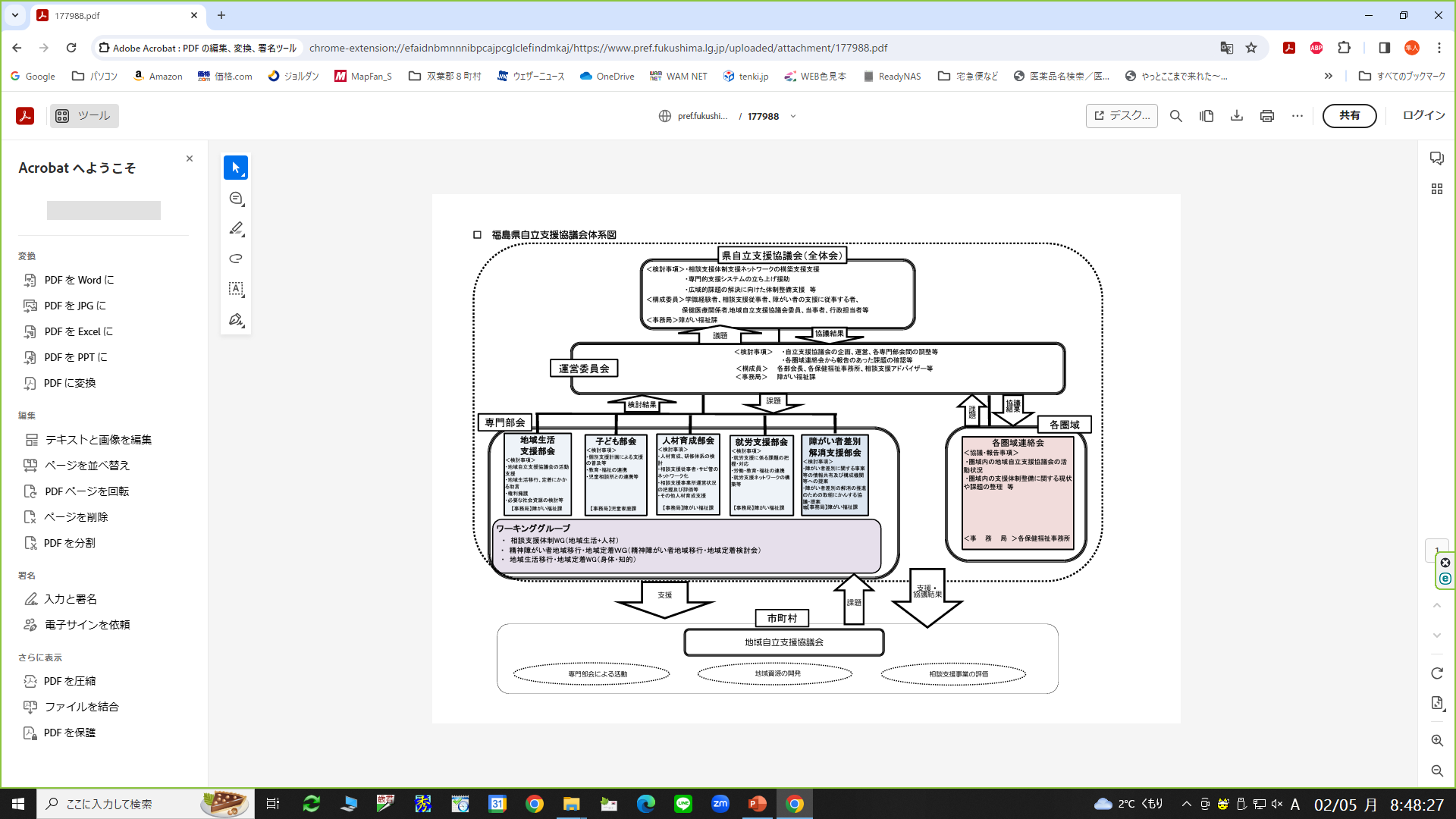 72
福島県自立支援協議会人材育成部会
福島県障がい者相談支援従事者人材育成ビジョンに基づき
○各保健福祉圏域において、リーダー及び中核を担える中核者を育成する。
○相談支援専門員とサービス管理責任者が連動して、人材育成をしていく。
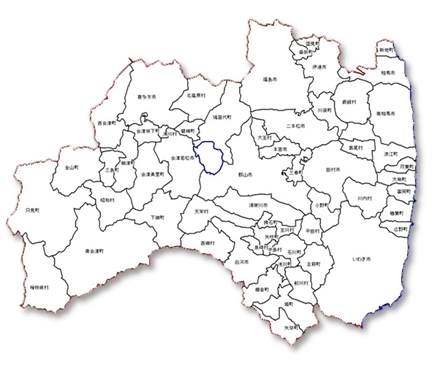 人材育成ビジョンをもとに
○圏域における人材育成の促進
○法定研修の円滑な実施へ向けた協議
73
福島県が目指す人材育成について
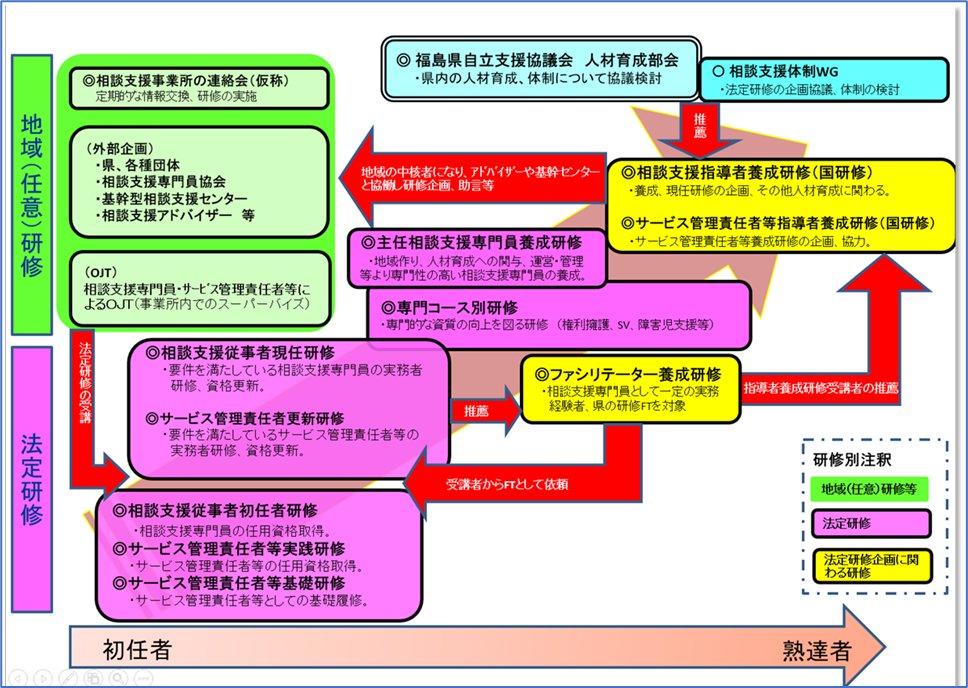 〈福島県障がい者相談支援従事者人材育成体系フロー図〉
74
福島県の障がい者相談支援従事者人材育成体系
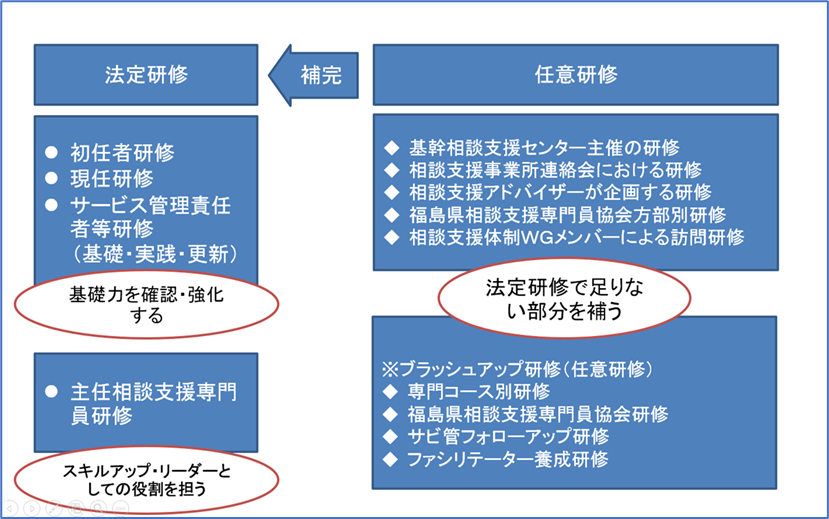 『福島県障がい者相談支援従事者人材育成ビジョン』より
75
福島県の障がい者相談支援従事者人材育成体系
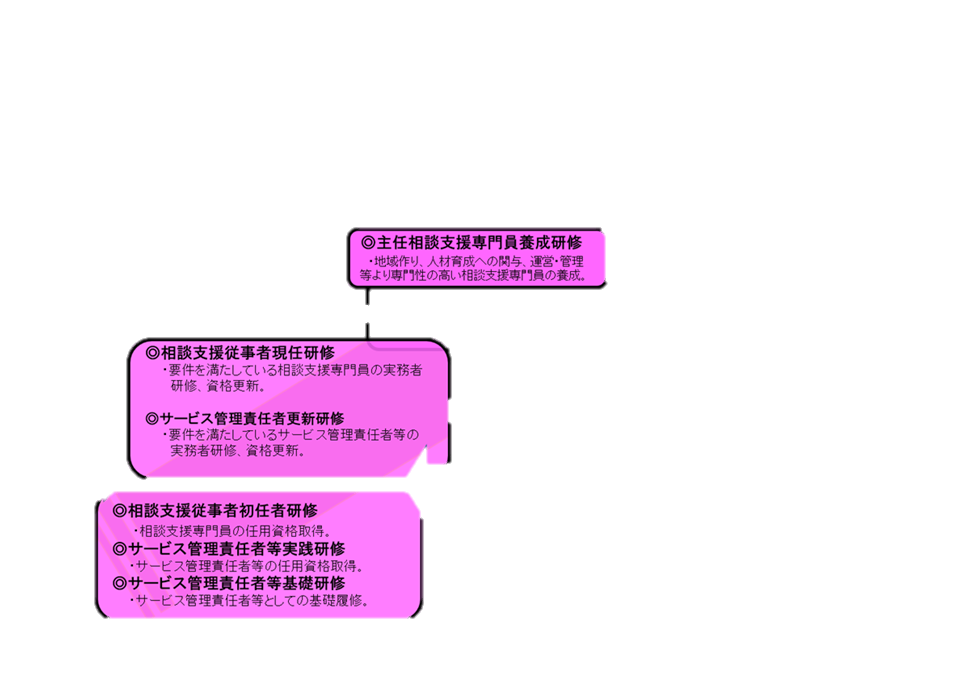 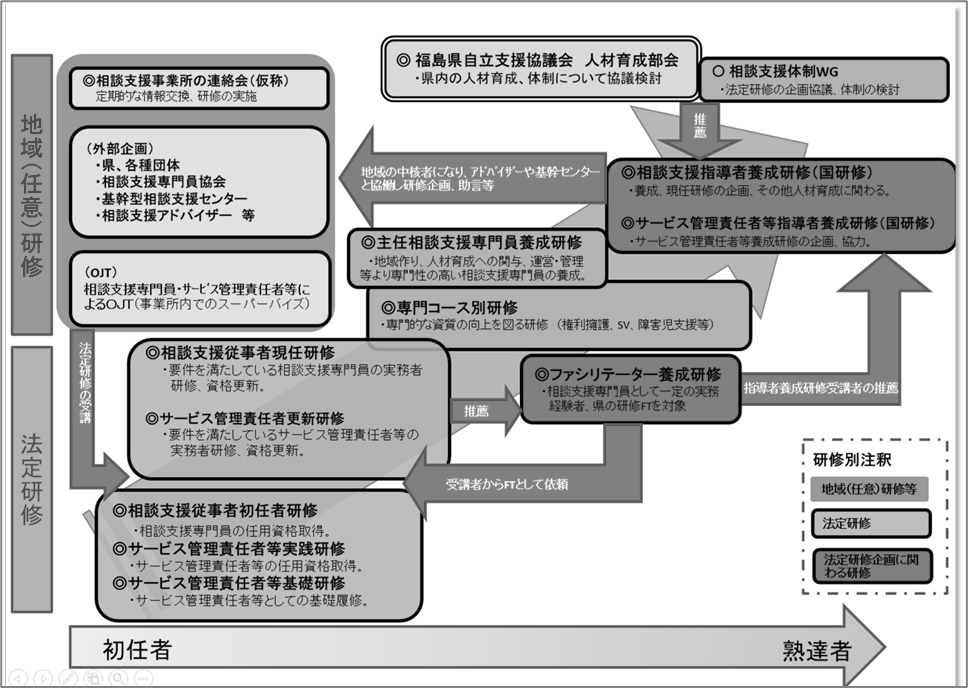 『福島県障がい者相談支援従事者人材育成ビジョン』より
76
福島県の障がい者相談支援従事者人材育成体系
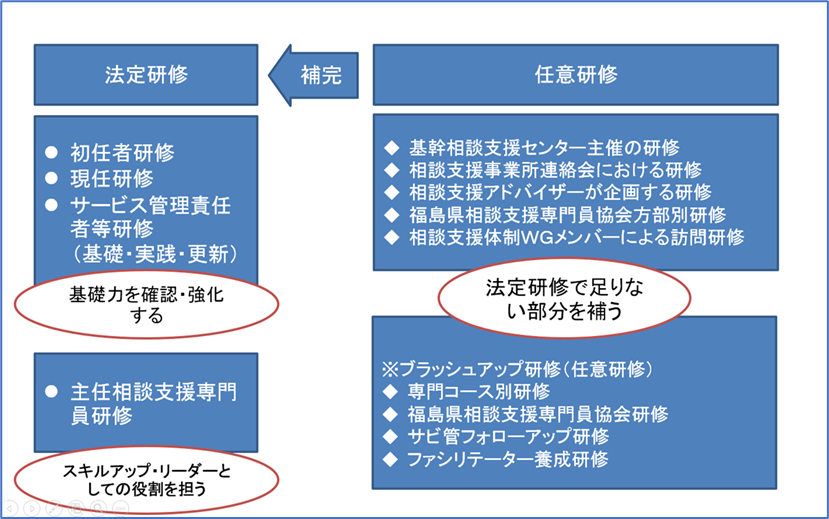 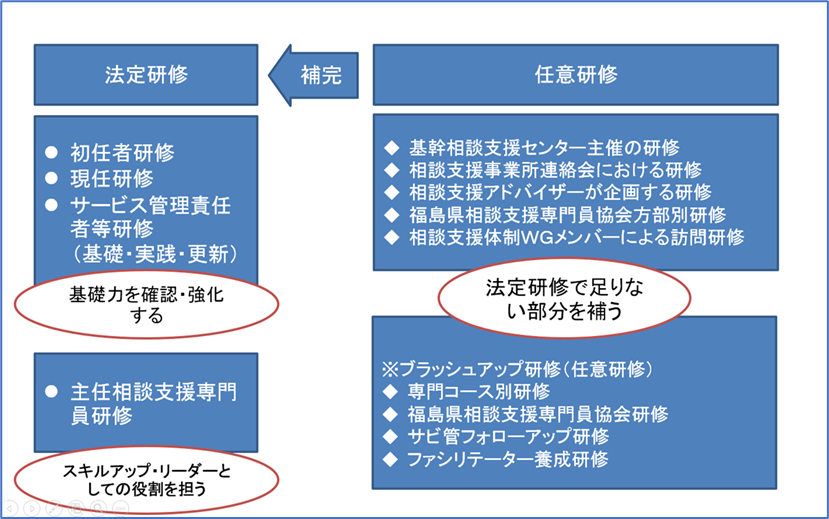 『福島県障がい者相談支援従事者人材育成ビジョン』より
77
福島県の障がい者相談支援従事者人材育成体系
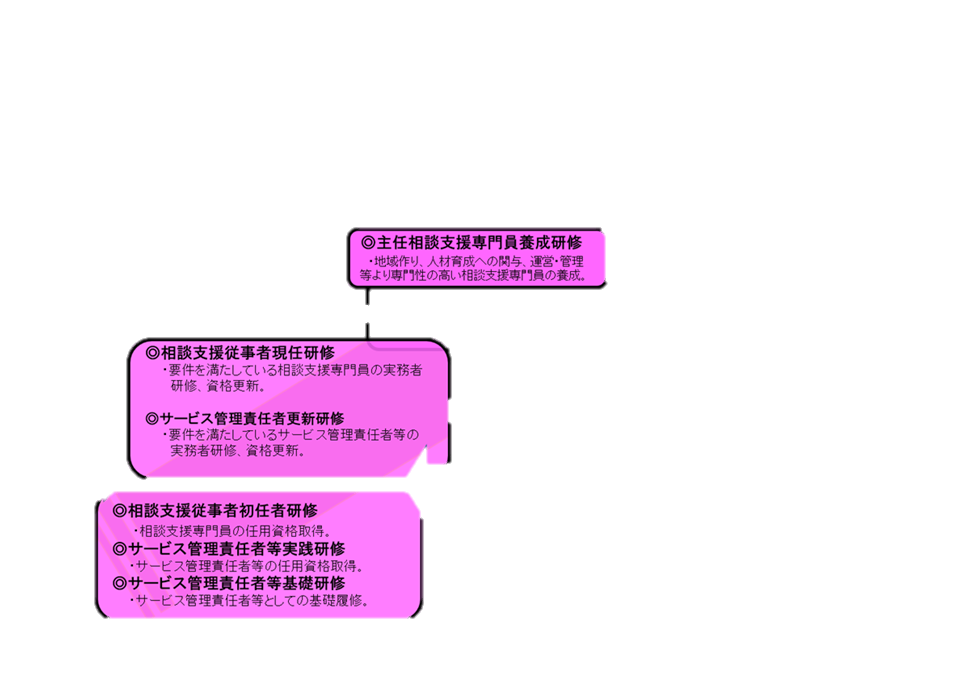 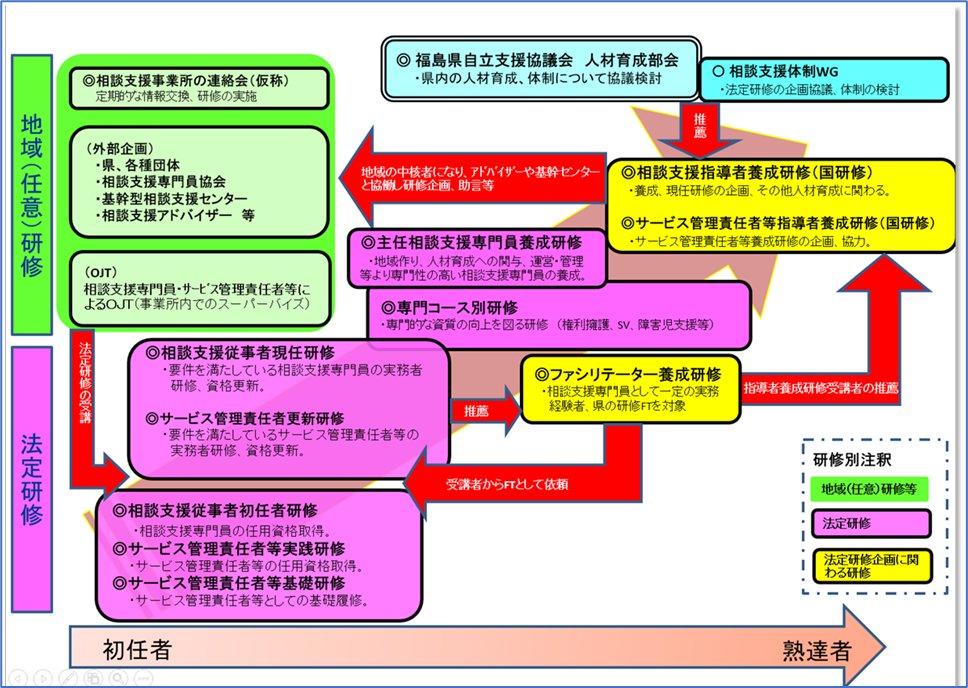 『福島県障がい者相談支援従事者人材育成ビジョン』より
78
福島県の障がい者相談支援従事者人材育成体系
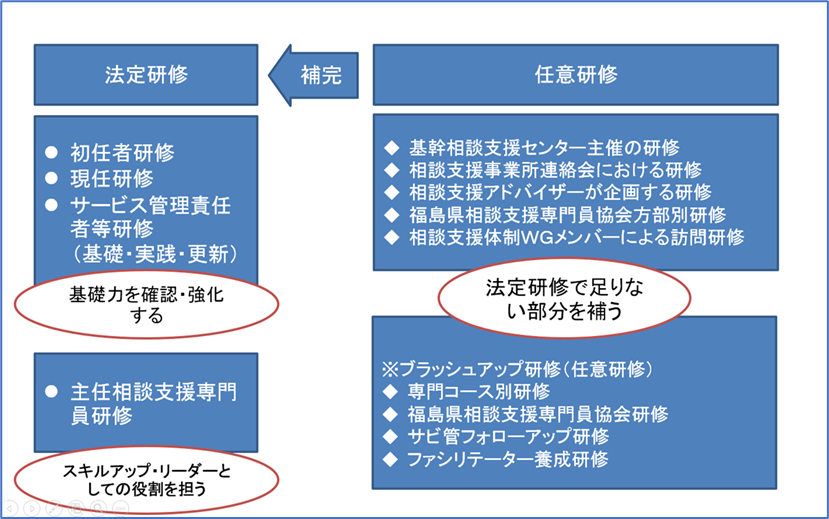 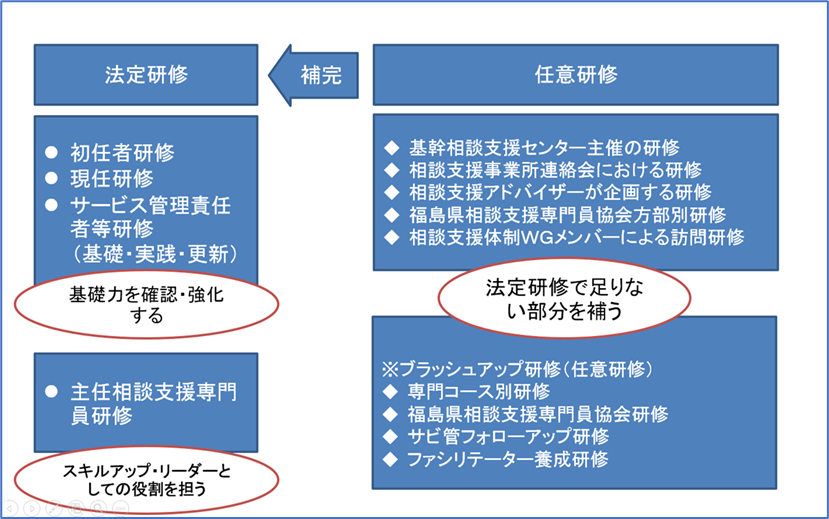 『福島県障がい者相談支援従事者人材育成ビジョン』より
79
福島県の障がい者相談支援従事者人材育成体系
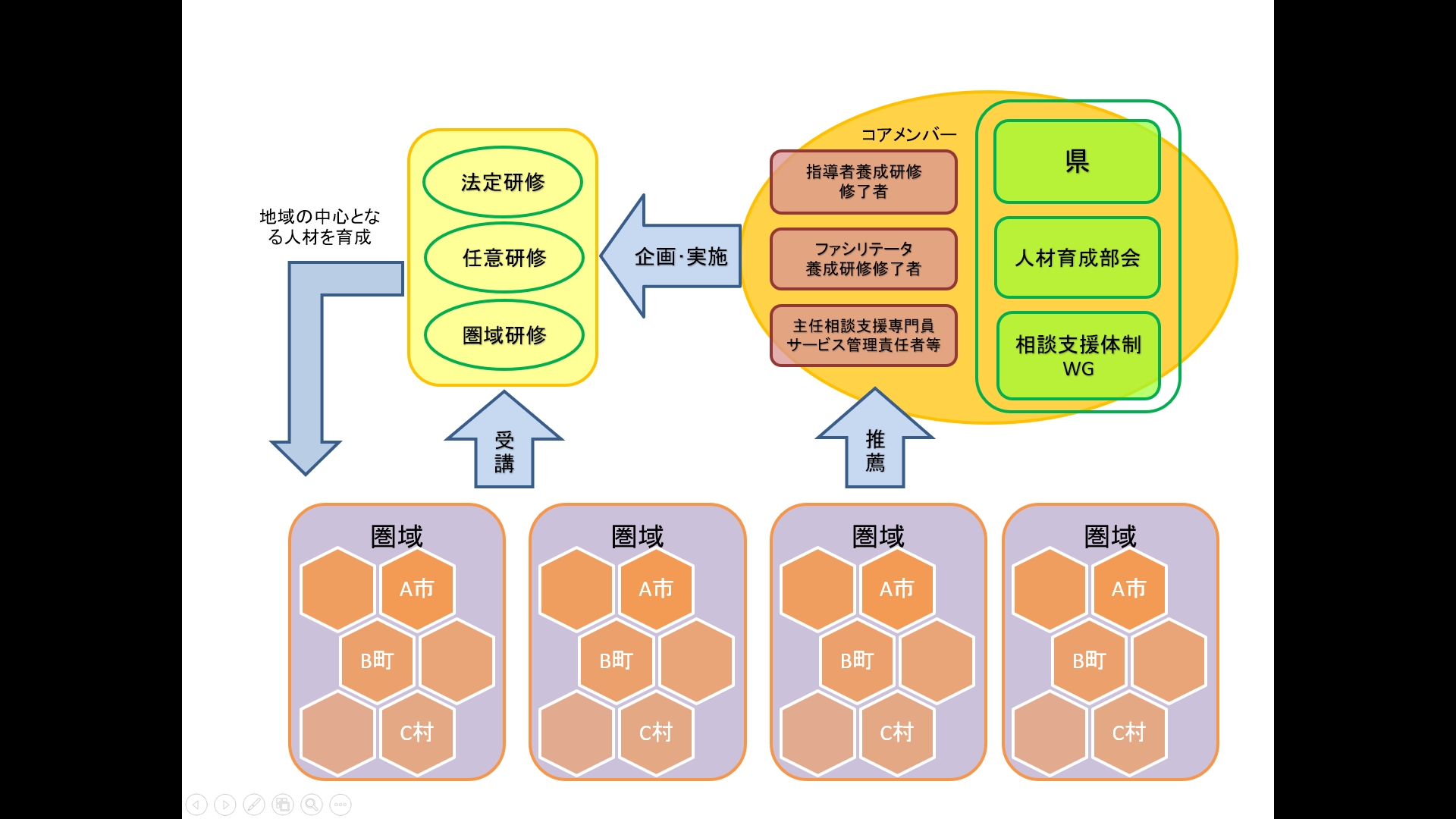 80
継続的な学びの中での相談支援従事者研修
地域・圏域で人材育成ができる場の確立
OJT
（地域全体で）
スーパービジョン
助言・事例検討など
テーマ別研修
専門コース別研修（精神障害・障害児支援・意思決定支援など）
医療的ケア児支援者養成研修
都道府県等実施研修の体系化
サービス管理
責任者
共通講義
基礎
研修
実践
研修
更新
研修
階層別研修
主任
研修
相談支援
専門員
養成
研修
現任
研修
現任
研修
知っておきたい知識
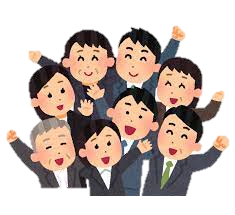 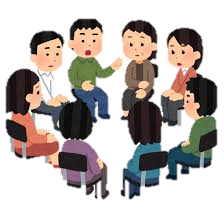 身につけておきたい技能
積んでおきたい経験
常に基盤におくべき価値
継続的な学びとその場
『障害者相談支援従事者研修テキスト　主任研修編　〈日本相談支援専門員協会〉』（一部修正）　より
81
地域における人材育成：基幹相談支援センター
市町村地域生活支援事業に位置付けられ、市町村から業務委託を受けた相談支援事業所が設置。地域における相談支援の中核的な役割を担う。
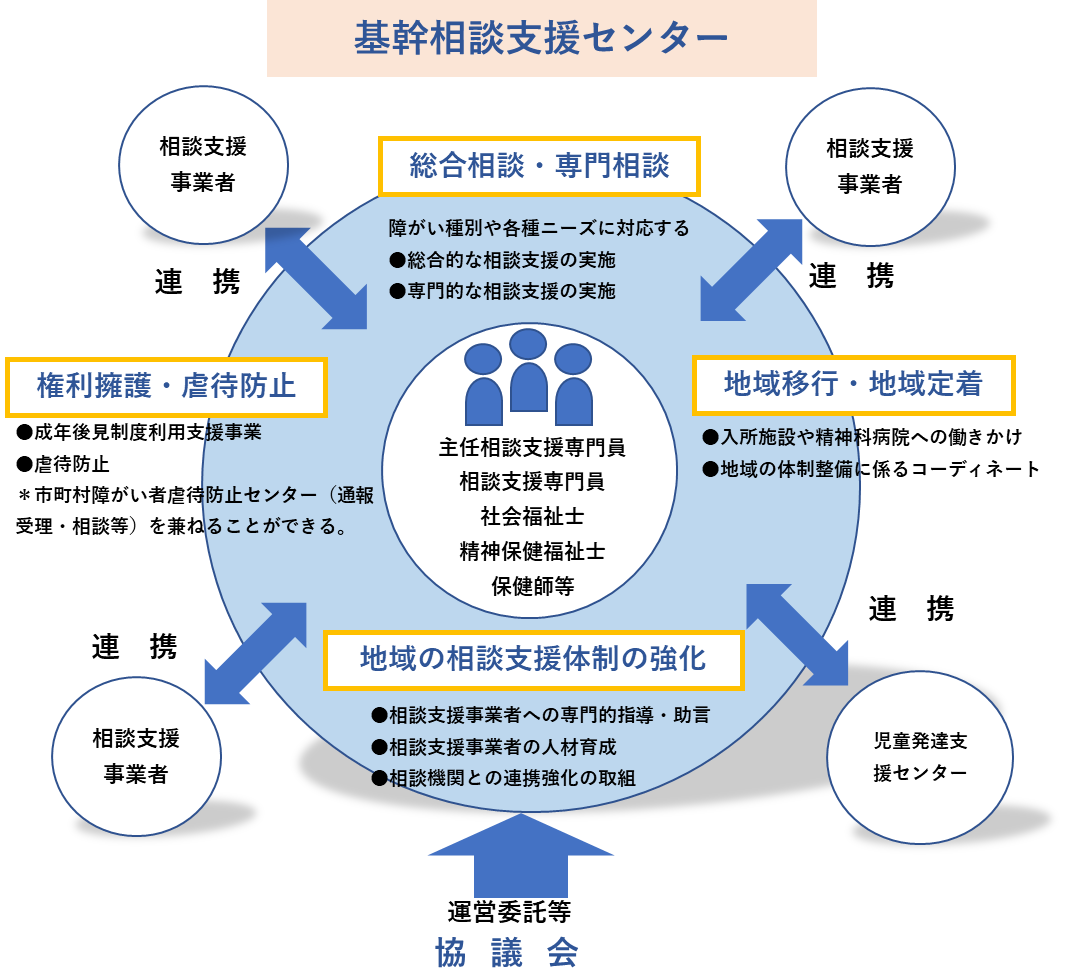 82
福島県内の基幹相談支援センターの設置状況
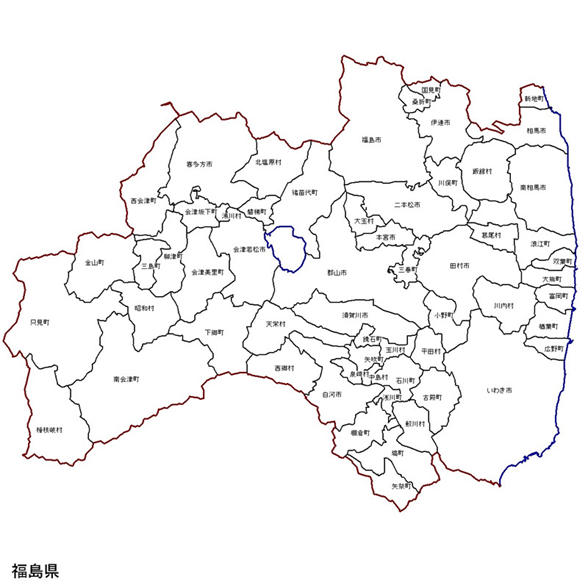 ふくしま
基幹相談支援
センター
地域生活支援
センター
ウィズピア
相馬地方
基幹相談支援
センター
拓
さぽーとセンター
TSUBASA
会津西部
基幹相談支援
センター
会津若松市
障がい者
総合相談窓口
郡山市
障がい者
基幹相談支援
センター
三春町
基幹相談支援
センター
基幹相談支援
センター
ふたば
すかがわ地方
基幹相談支援
センター
田村・小野
基幹相談支援
センター
東白川地域
相談支援センター
はなわ
石川地方
障がい者
基幹相談支援
センター
いわき
基幹相談支援
センター
基幹相談支援
センター
けんなん
83
福島県内の基幹相談支援センターの設置状況
R07.05現在
84